UČIVO 25.5.2020 – 29.5.2020
ČESKÝ JAZYK, MATEMATIKA, ANGLICKÝ JAZYK, 
VLASTIVĚDA, PŘÍRODOVĚDA,
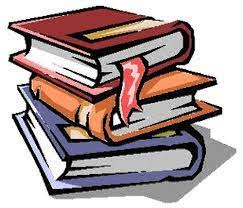 ANGLICKÝ JAZYK
1. úkol: Alfbook - Project 1 - How do we spell that? – POVINNÉ
2. úkol: Wocabee - POVINNÉ
3.úkol : pro dobrovolníky: Napiš 10 přídavných jmen česky a jejich první, 
druhý a třetí stupeň anglicky, například - velký - big - bigger - the biggest – 
DOBROVOLNÉ, NA JEDNIČKU.
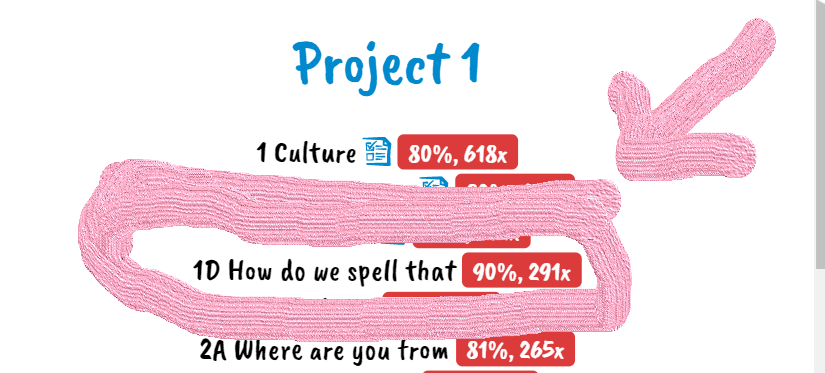 PŘÍRODOVĚDA
Pracovní listy, které nalezneš v příloze v mailu.

Téma: kostra, dýchací a trávicí soustava.
VLASTIVĚDA
Vyplnit libovolný test, který se týká kraje ČR, pokud máš 80% - je splněno
Chceš – li udělat paní učitelce Zuzce radost, máš chuť, tak můžeš zkusit více krajů 
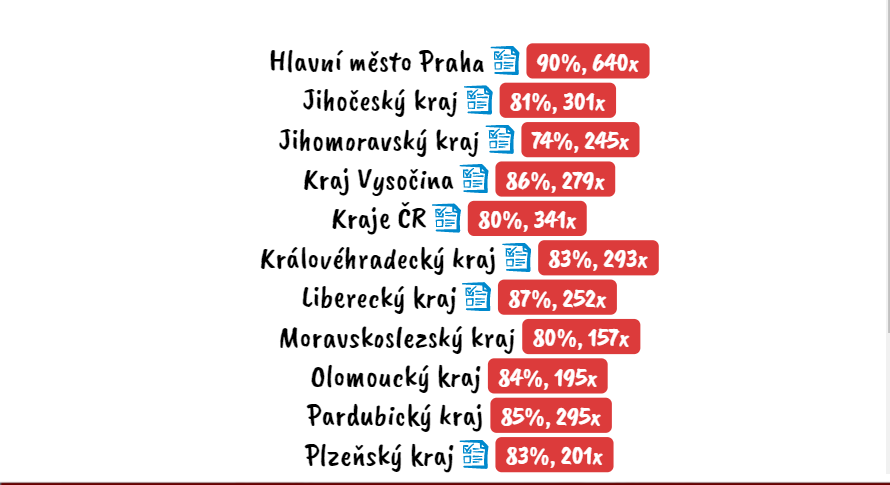 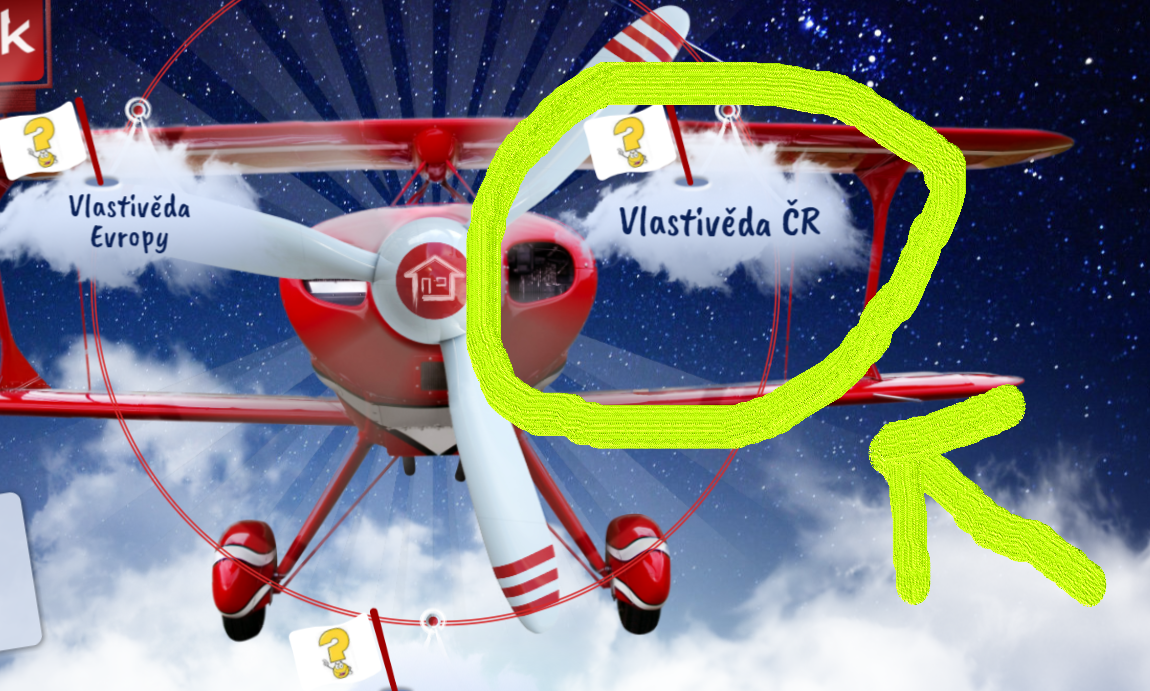 Pondělí 25.5.2020
Český jazyk
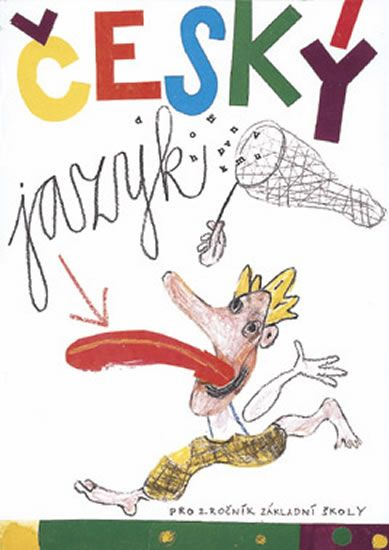 Podmět rozvinutý
Učebnice strana 126 – modrý rámeček
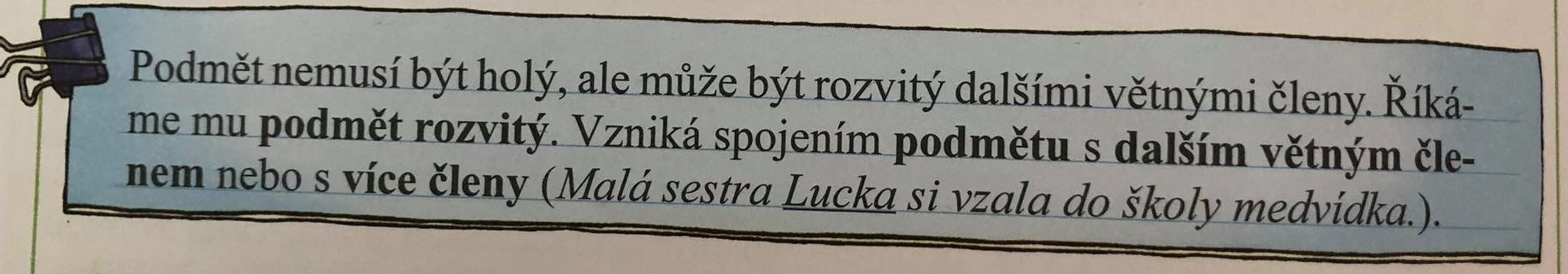 Podmět je LUCKA – toto slovo je rozvinuté o další členy – jaká/čí ? Lucka? = sestra
                                                                                    - jaká sestra? = malá

Může se značit – Malá sestra Lucka si vzala ………..
Náš pes běhal po dvorku.  PODMĚT – pes, který je rozvinutý o slovo NÁŠ

Malá roztomilá opička na nás koukala. PODMĚT  je opička, rozvinuto o slova : MALÁ ROZTOMILÁ
1. úkol: uč. 126/cv. 3
- píšeme do SŠ – podmět rozviňte o další členy, alespoň 2 a více
- píšeme rovnou věty
Podmět podtrhni

2. úkol: uč. 126/ cv. 4
- věty neopisuje, udělej si dva sloupce do SŠ
Vypiš, zda se jedná o podmět několikanásobný nebo rozvinutý
Stačí napsat pouze podměty

3. úkol: pracovní sešit str. 68/ cv. 1, a + b
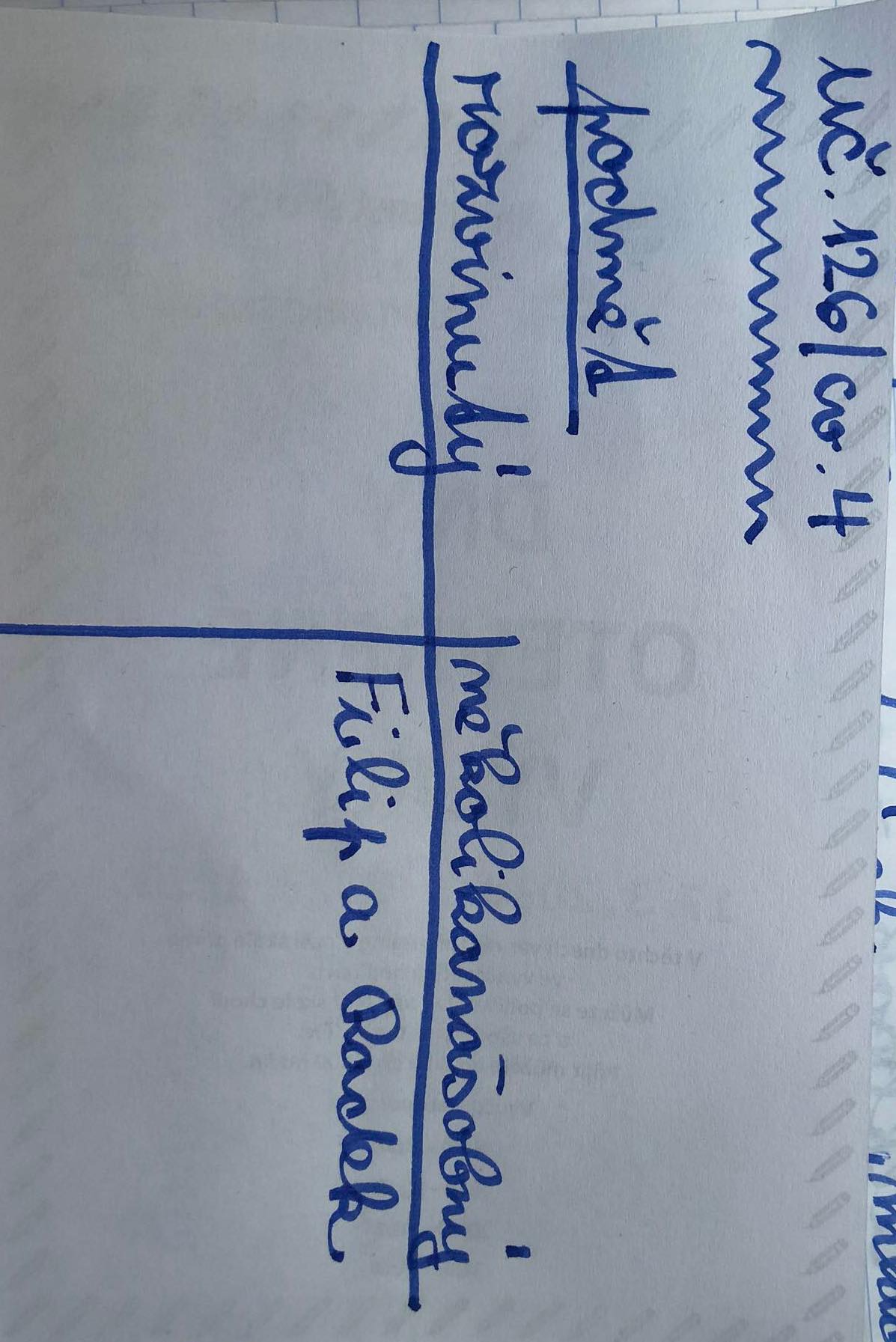 Pondělí 25.5.2020
MATEMATIKA
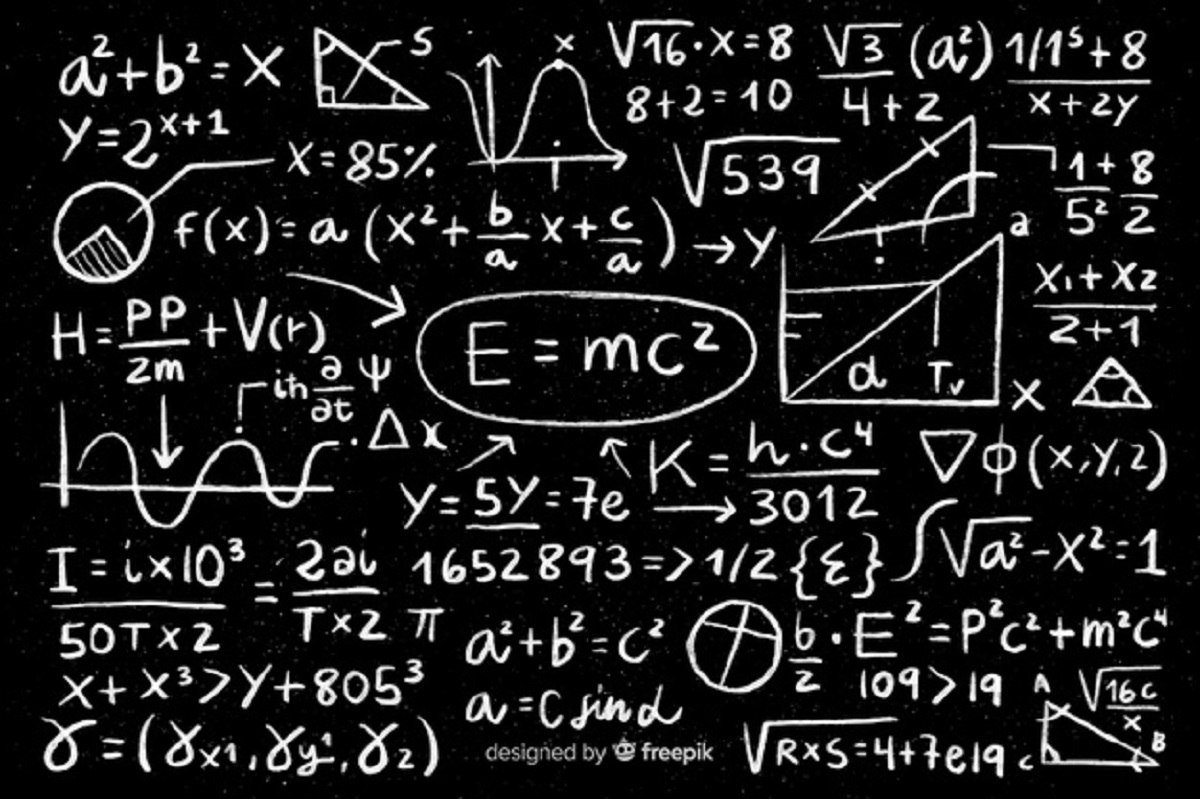 ÚHEL – uč. str. 72
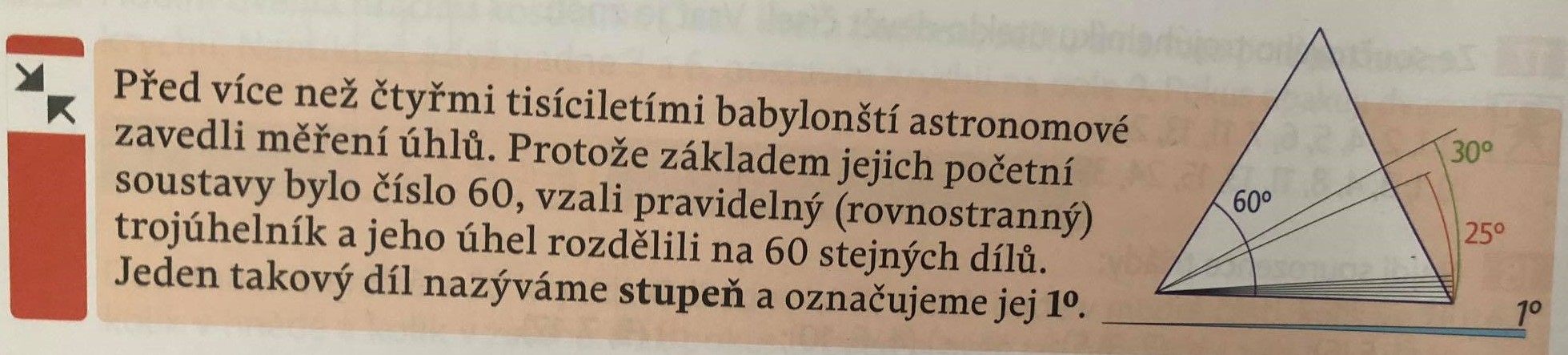 Co je to vlastně úhel? Podívej se na video, stačí pouze první 2:45, kapitola měření úhlu už nemusíte, bude jiný odkaz

Odkaz: https://www.youtube.com/watch?v=lBBYuTxrF2U
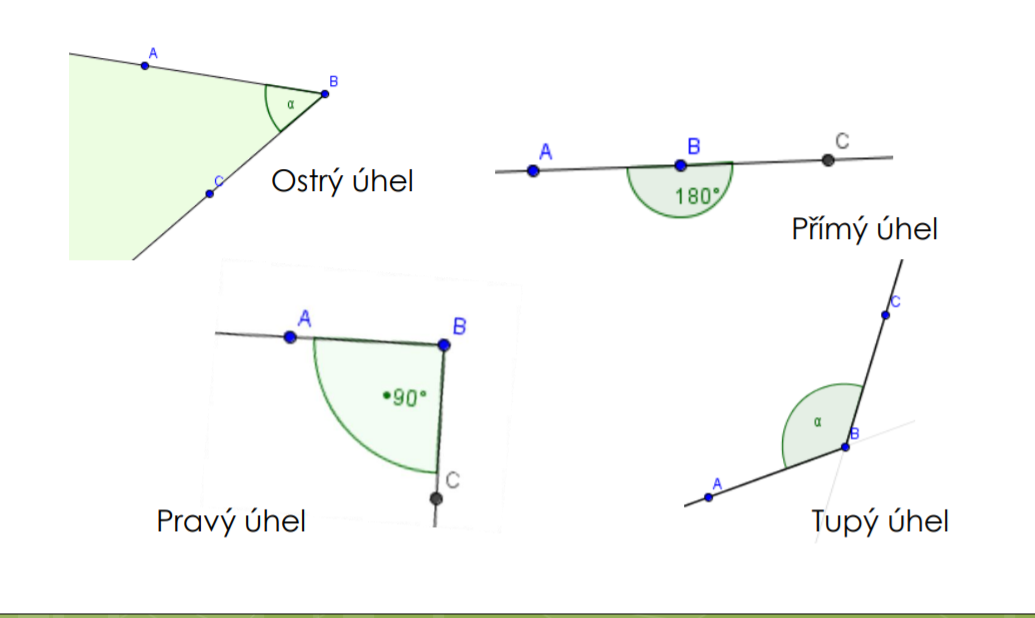 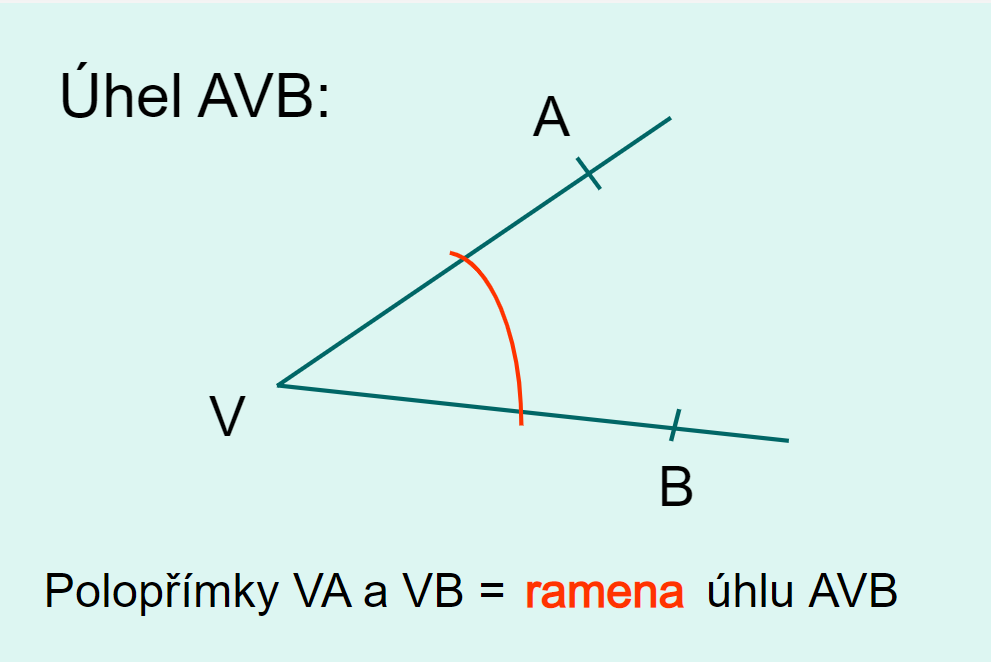 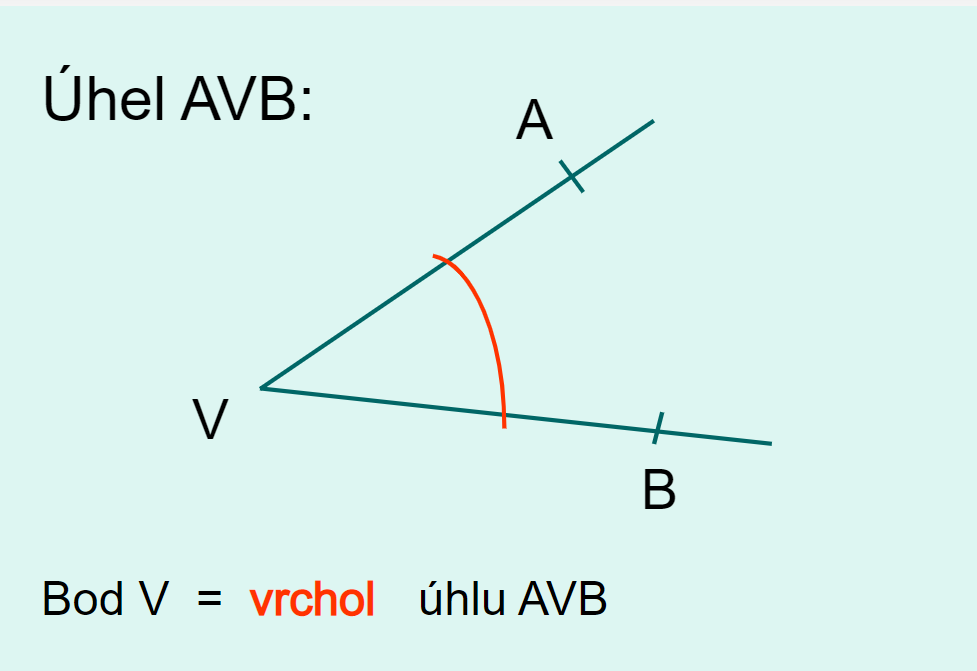 Měření úhlu pomocí úhloměru
Než začneš plnit úkol, mrkni se na video, jak se používá správně úhloměr
Odkaz: https://www.youtube.com/watch?v=T4-M67cl1Qo

1. Úkol: uč. strana 72 /cv. 1 – zjisti, jaký úhel má modrý, zelený, oranžový/žlutý 

2. úkol: pracovní list – úhel – změř úhly (prac. List najdeš v mailu v příloze)







3. úkol : najdeš na další straně
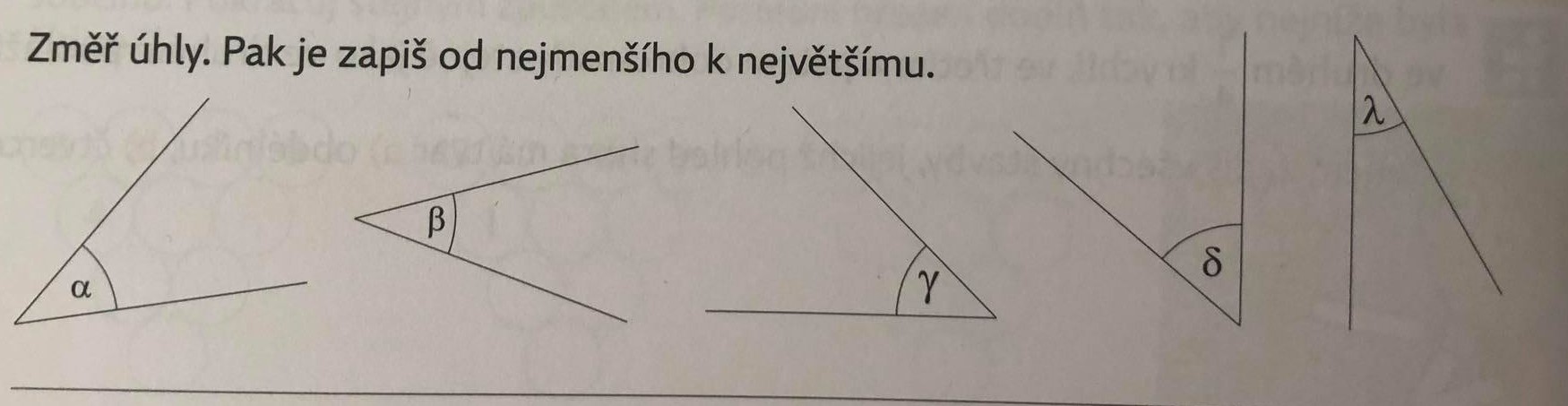 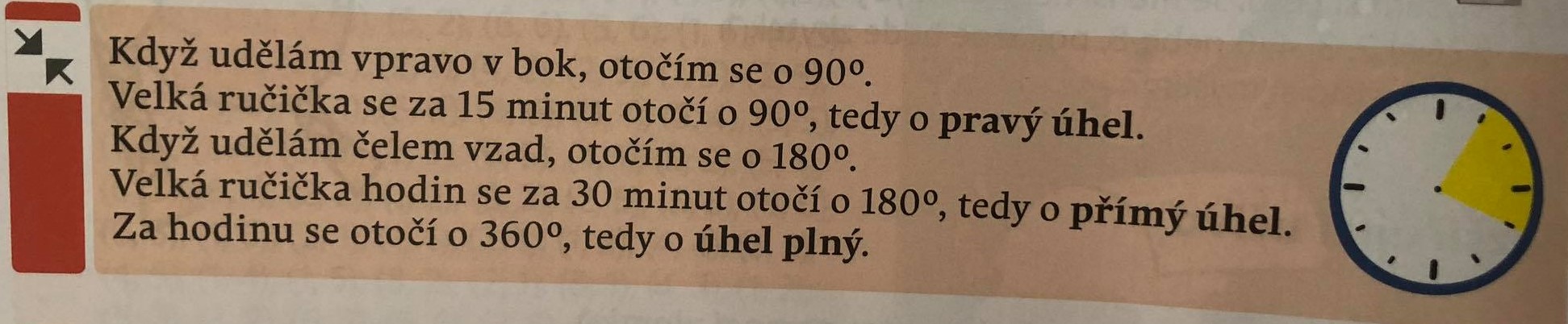 3. úkol: hodiny
Píšeme do SŠ
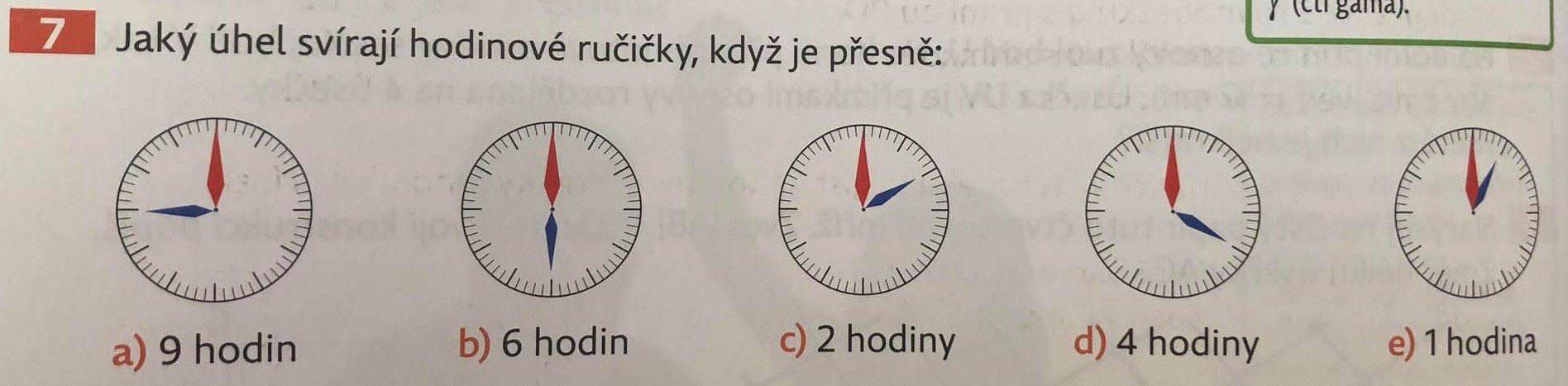 úterý 26.5.2020
Český jazyk
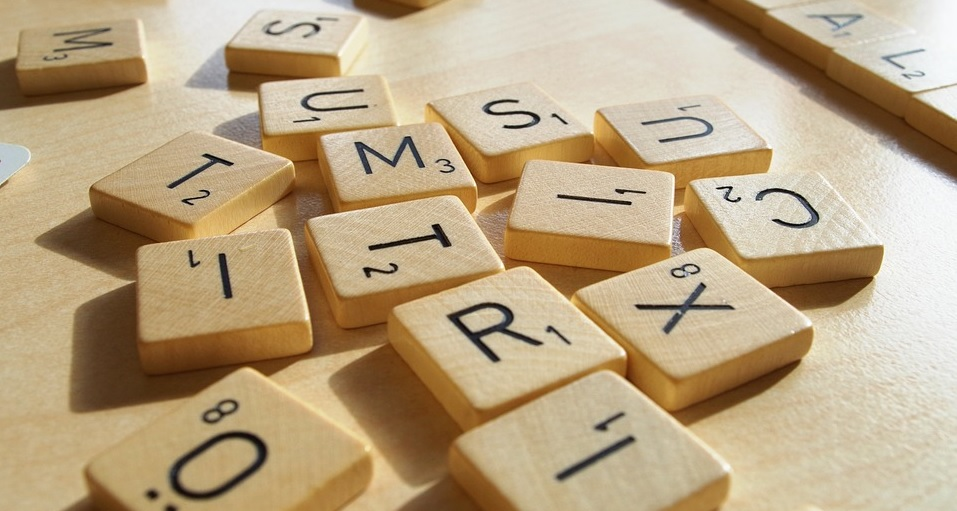 PROCVIČOVÁNÍ v pracovním sešitě + prac. list
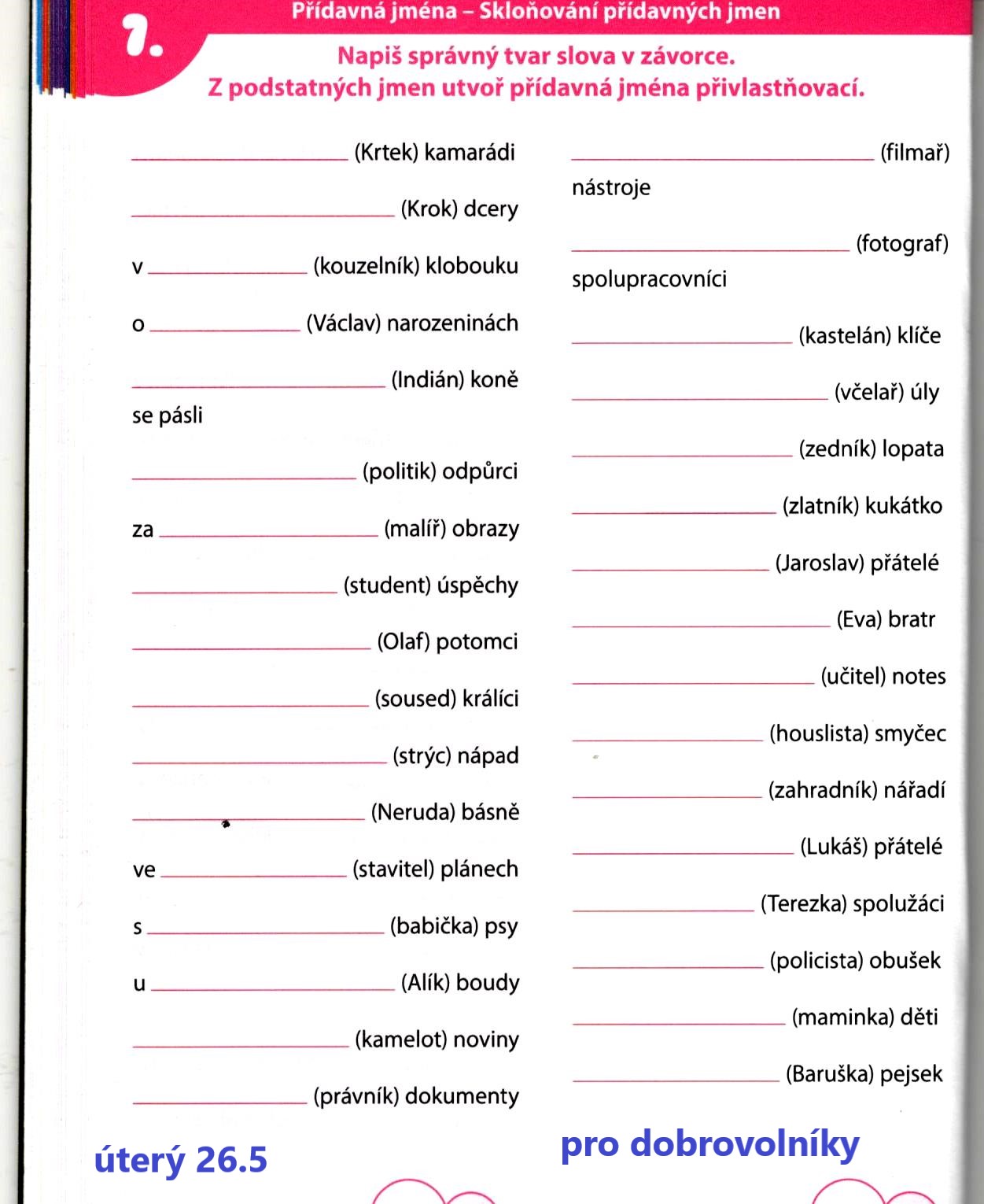 úkol: pracovní sešit strana 68/ cv. 2a – jen doplnit

2. úkol: pracovní sešit strana 68/ cv. 1, 2

3. úkol: pracovní list – tvoření z podstatných jmen na přídavná jména
                                 - druhý sloupec pro dobrovolníky
                                 - pracovní list si můžeš vytisknout, nebo psát přes PC
Úterý 26.5.2020
MATEMATIKA
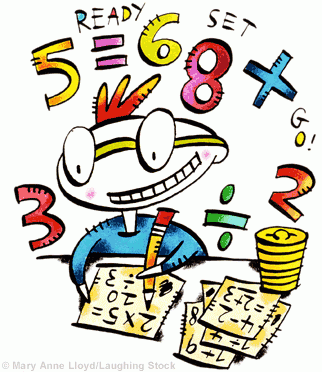 Procvičování: sčítání a odčítání, desetinná čísla + úhel
1.Úkol: sčítání, odčítání + desetinná čísla – pracovní list

2.Úkol: učebnice strana 72/cv. 2 
        - kdo si nebude vědět rady, napiš, zavolej a zkusíme si společně vysvětlit
        - můžou vám pomoc hodiny, kde si ručičky můžete nastavit, nebo si to nakreslit a krásně uvidíte, o jaký úhel se bavíme
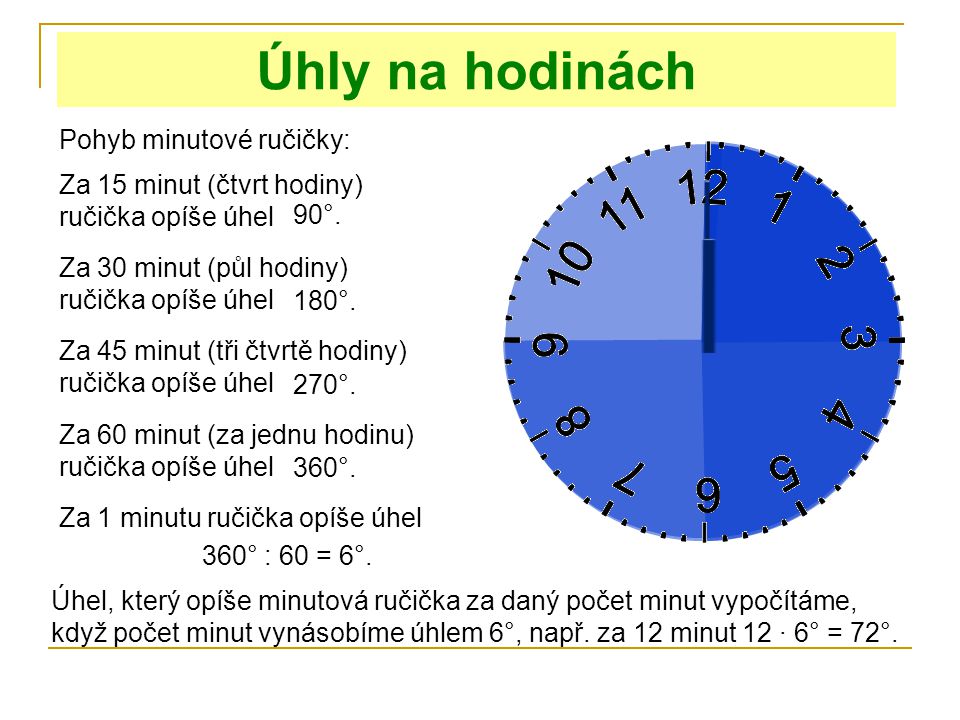 středa 27.5.2020český jazyk
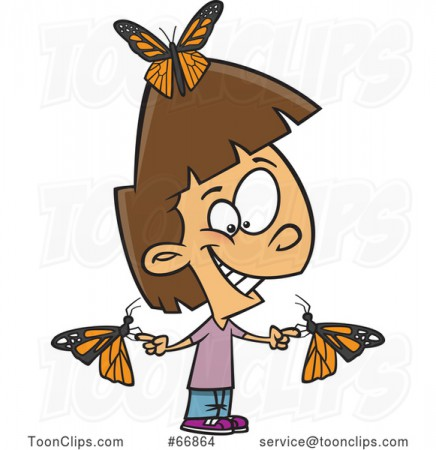 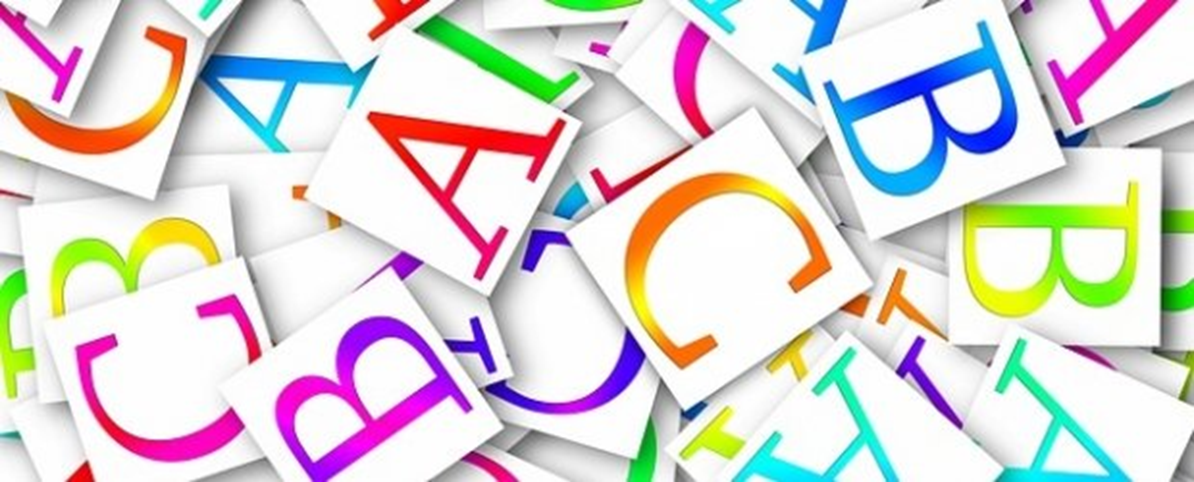 Přísudek slovesný a několikanásobný
Učebnice strana 127 a 128
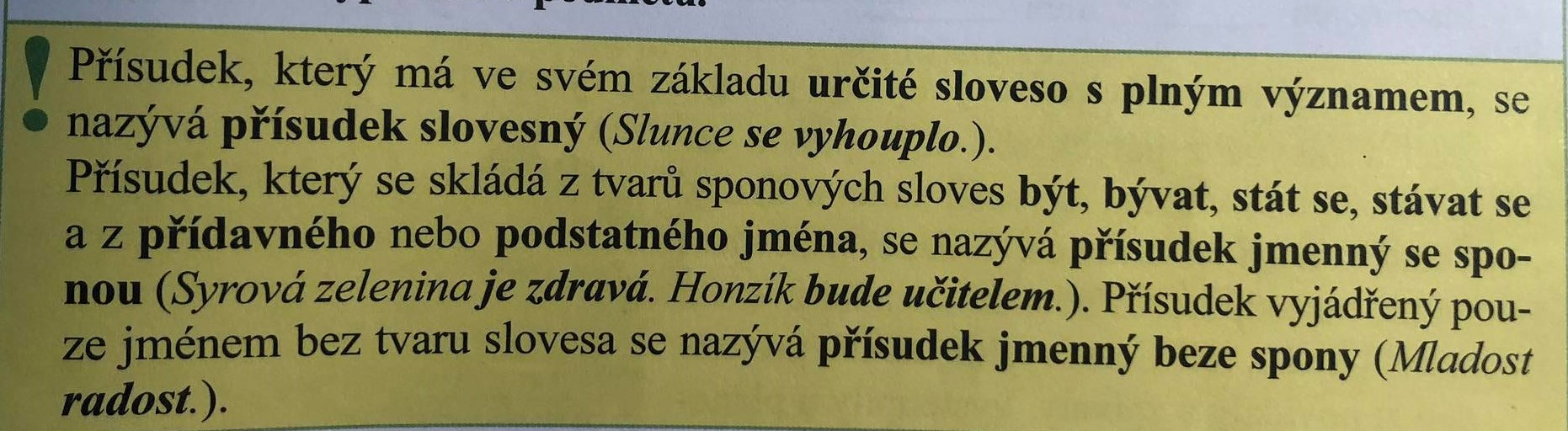 PŘÍSUDEK – slovesný : Chlapec vyskočil na zeď. Seno vonělo. Červenaly se jahody.
              
                - jmenný se sponou : Velryba je savec. Tomáš není nikde vidět.
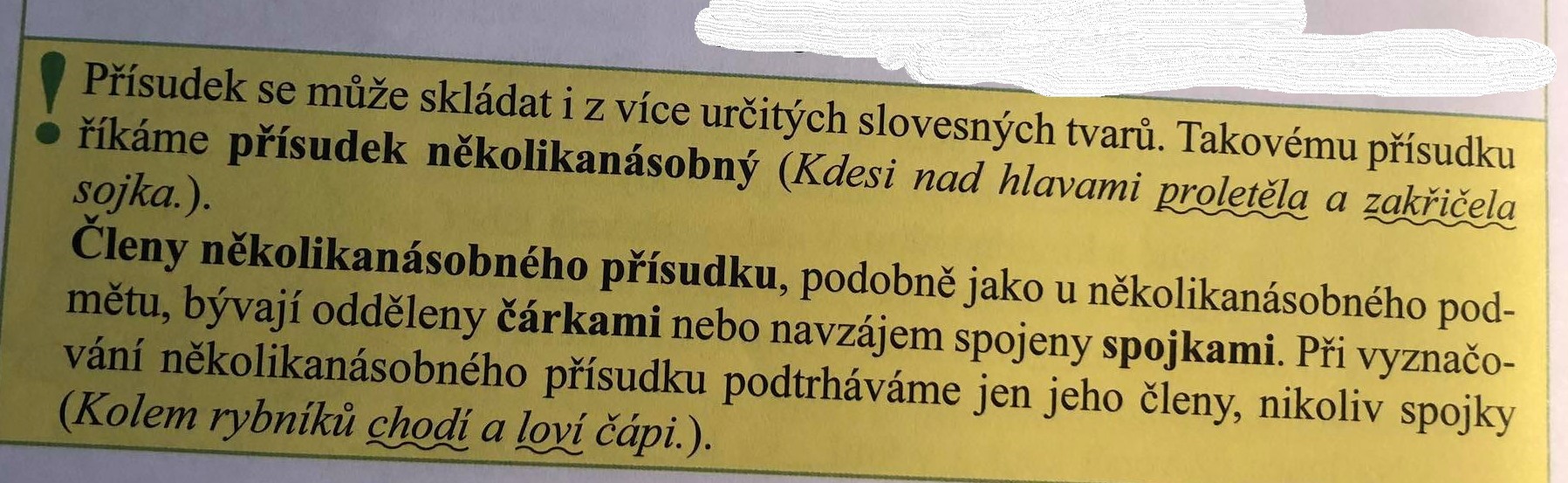 Přísudek několikanásobný: Husy kejhají a štěbetají.
                                         Koruny stromů se kymácejí, naklánějí a ohýbají.
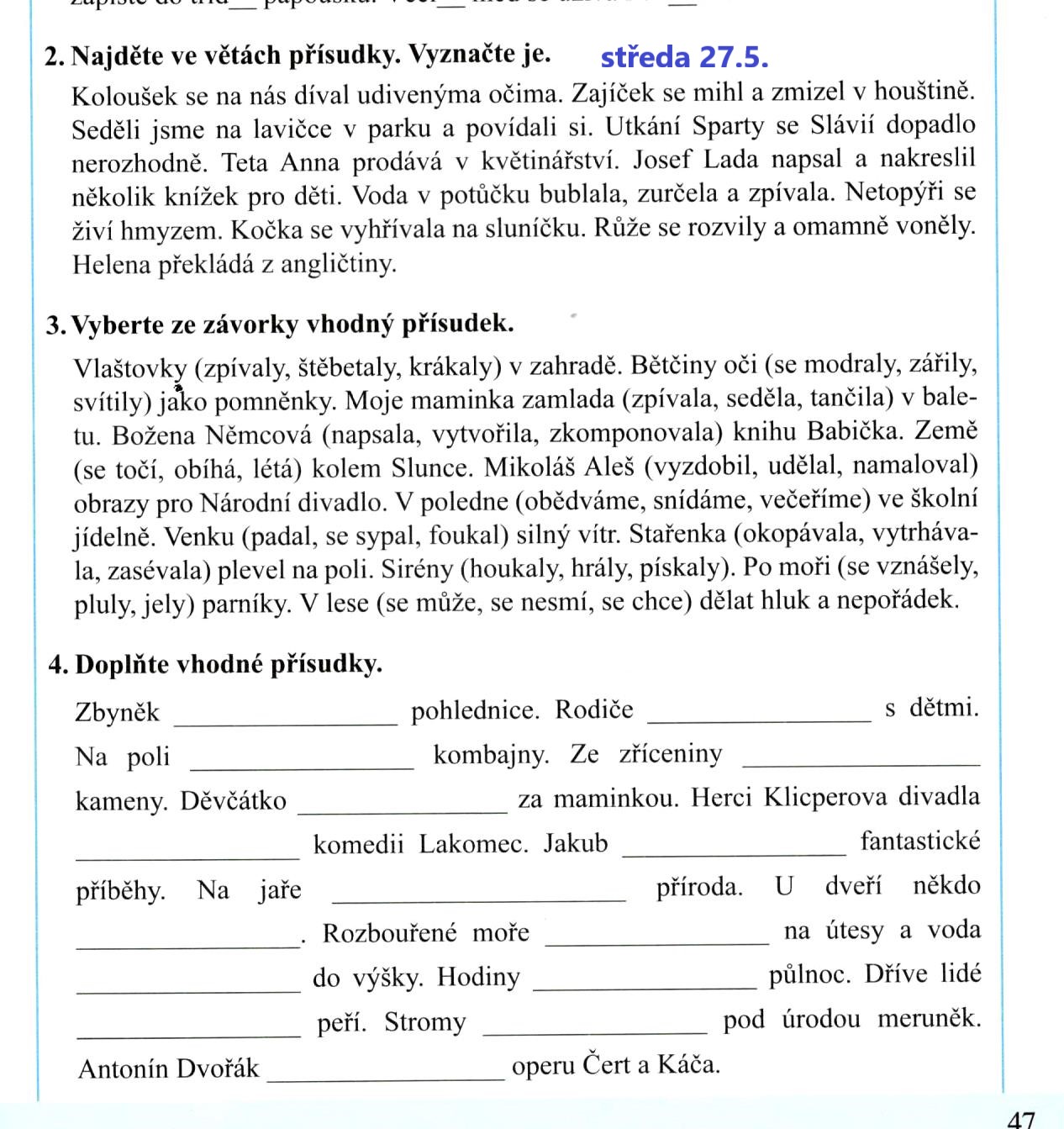 1.úkol : uč. strana 128/cv. 2

2. úkol : Pracovní sešit strana 67/ cv. 1a –přísudek jmenný – dole

3. úkol : pracovní list
středa 27.5.
MATEMATIKA
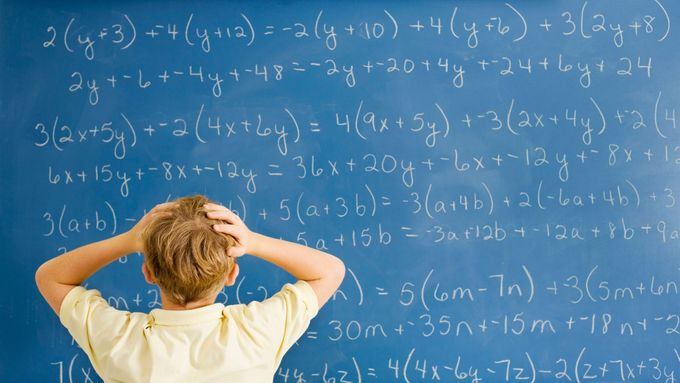 Procvičování: úhly + alfbook
Úkol : učebnice strana 72/cv. 3
                                              cv. 4
                                              cv. 5 můžeš zkusit s rodiči/se sourozence, s domácím mazlíčkem (PS: Točíte opatrně, zejména Bětko, prosím)


2. úkol: Alfbook – velká čísla
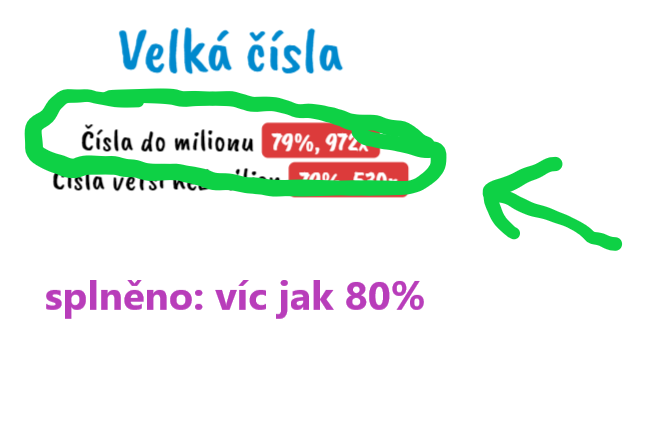 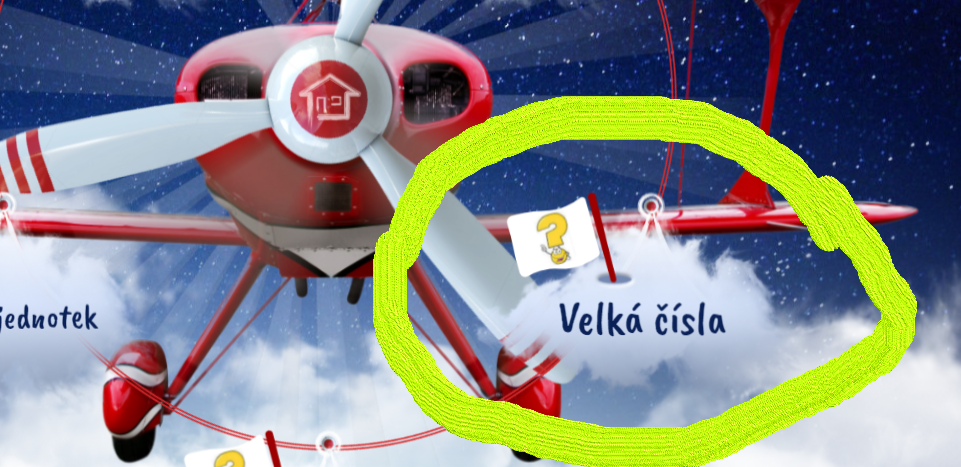 Čtvrtek 28.5.
Český jazyk
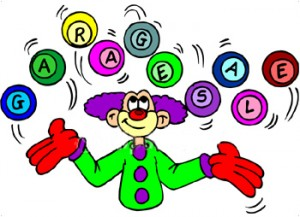 Procvičování: velká a malá písmena + přísudek rozvinutý
1. úkol: pravopisné jevy (oranžový sešit) strana 11/ první sloupec + 2.sloupec pro dobrovolníky

2. úkol: Rozvinutý přísudek (další strana)
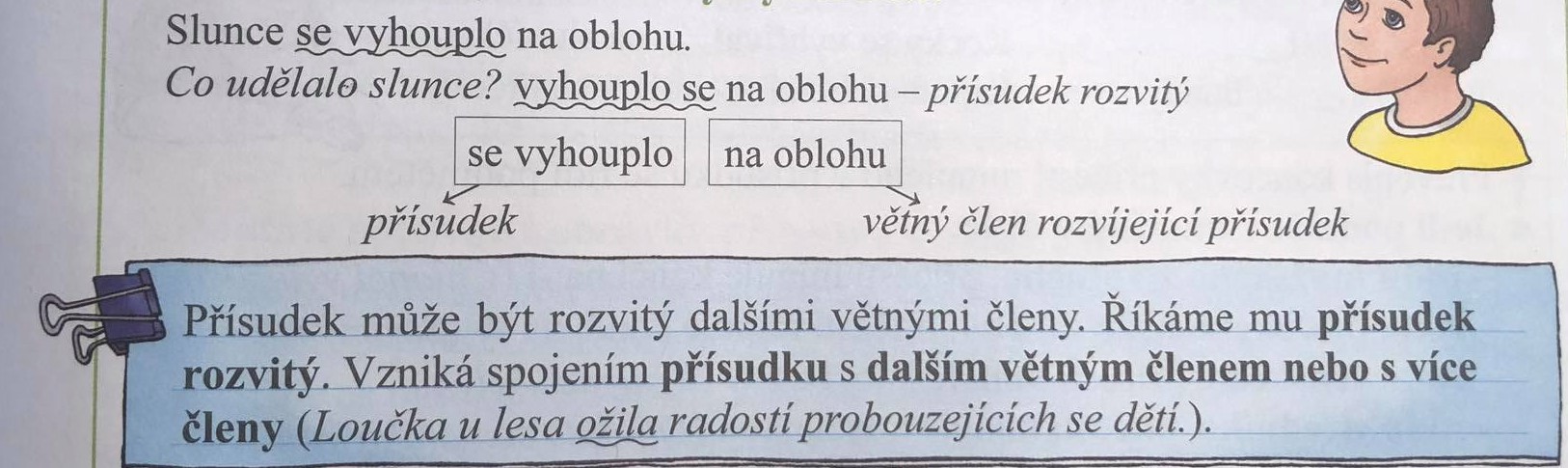 Učebnice strana 129/cv. 2 – píšeme do Sš
Pozn.: Opiš první větu a zkus udělat rozbor, pak napíšeš další větu, ať máš prostor, vyznač základní skladební dvojice, rozvinutý přísudek a podmět (níže ti pomůže pomůcka)
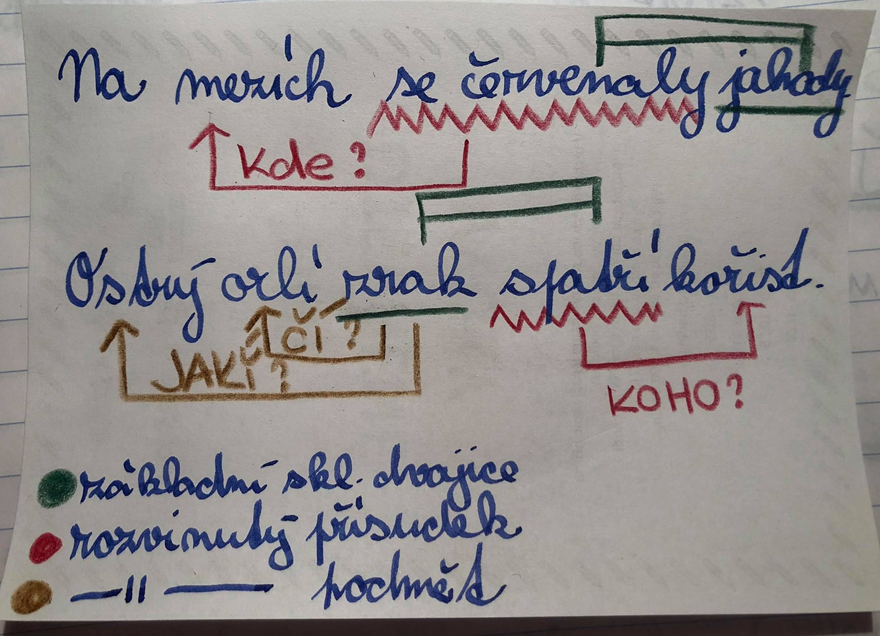 Čtvrtek 28.5.
Matematika
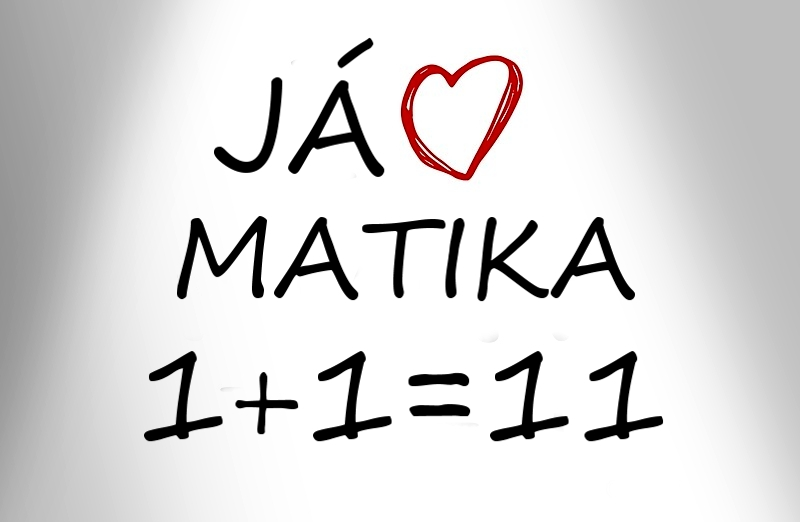 Slovní úlohy + rýsování
1. úkol: slovní úlohy (zápis, jak jsi na to přišel + odpověď)

A, Karel měl přečíst 3 knihy. Jedna měla 127 stran, druhá 158 a třetí 274 stran. Všechny knihy měl přečíst za 4 týdny. Kolik stran musí přečíst každý den?


B, Kolik cm stuhy bude potřebovat maminka na obšití ubrusu tvaru čtverce o straně délky 150 cm? Kolik za ní zaplatí, jestliže 1 m stuhy stojí 8 Kč? 

2. úkol : rýsování na další straně
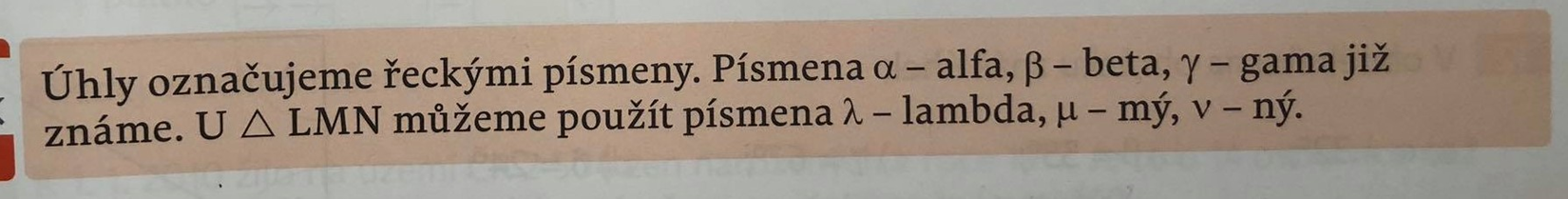 Zadání: 1. Sestroj trojúhelník ABC o stranách : a= 49cm, b = 36 cm, c= 41 cm
          : 2.  Změř velikosti jeho úhlů (rada: kde je bod A, tak je úhel α (alfa), bod B β (beta), bod C γ (gama) , takže napíšeš : α = 15 °, β = ………..
          : 3. zjisti součet všech tří úhlů trojúhelníku ABC
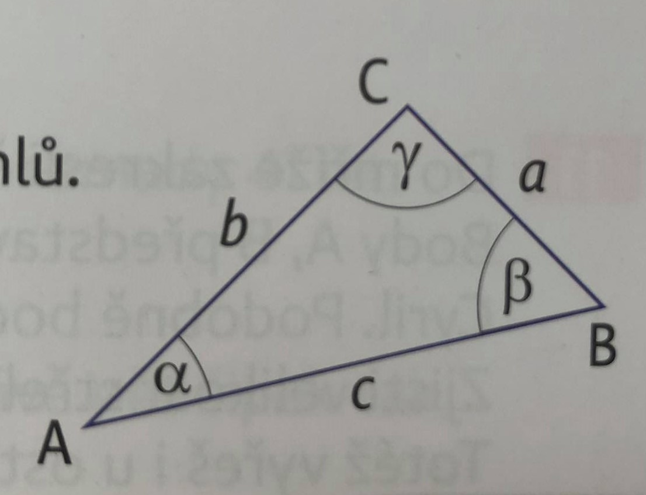 Nezapomeň na náčrtek, pozor, jak se zapisují strany, mrkni na obrázek
Pátek 29.5.
český jazyk
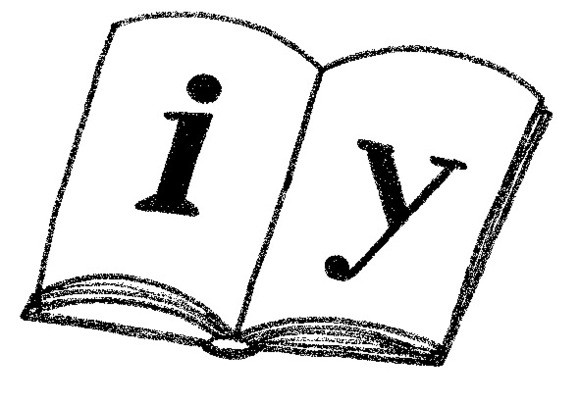 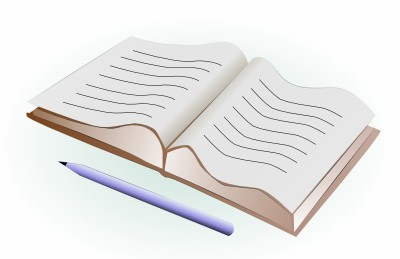 Procvičování: tvoření přídavných jmen, slovní spojení + alfbook - skladba
úkol – učebnice strana 129/cv. 5
             -píšeme do SŠ 
            
2. úkol: alfbook – skladba – věta a základní větné členy
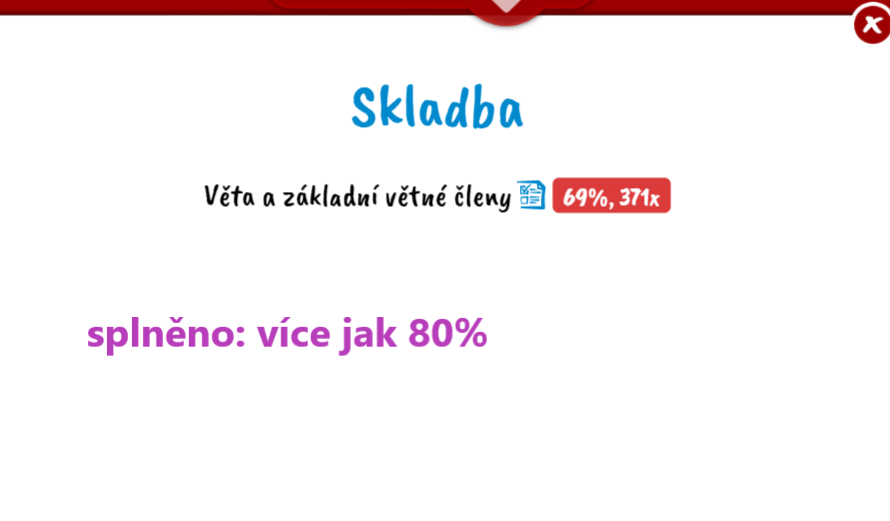 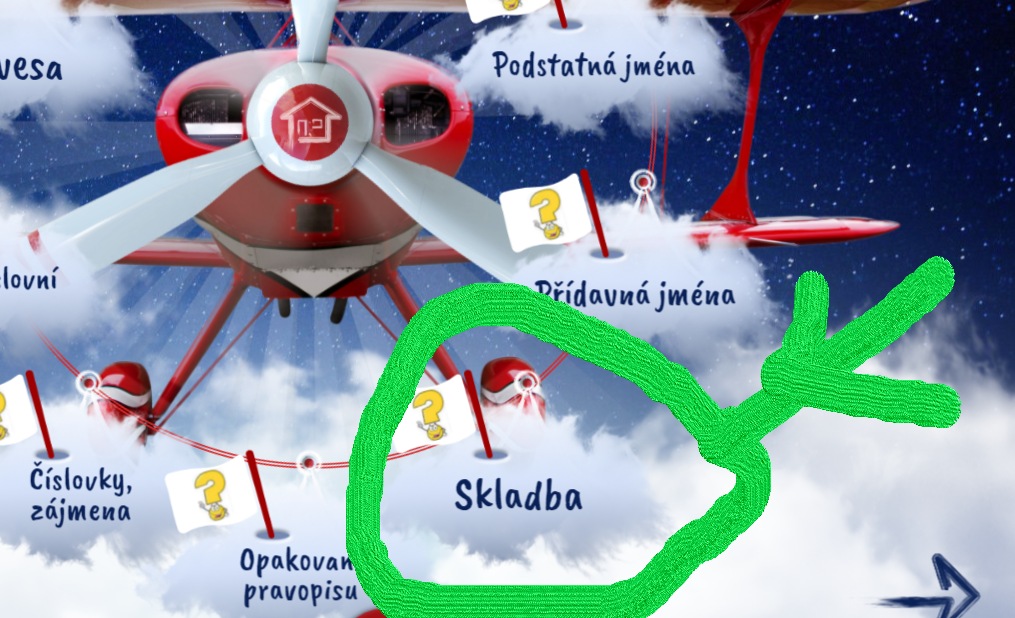 Pátek 29.5.
matematika
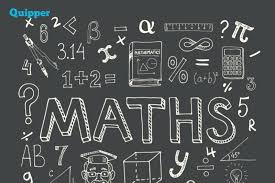 Procvičování: písemné násobení + značení úhlů
1. úkol – písemné násobení – napiš do SŠ – pod sebe a vypočítej
     2 234 * 316,       6642 * 841,      7780 * 208

2. úkol : práce s pracovním listem – vyznačení úhlu + počítání příkladů
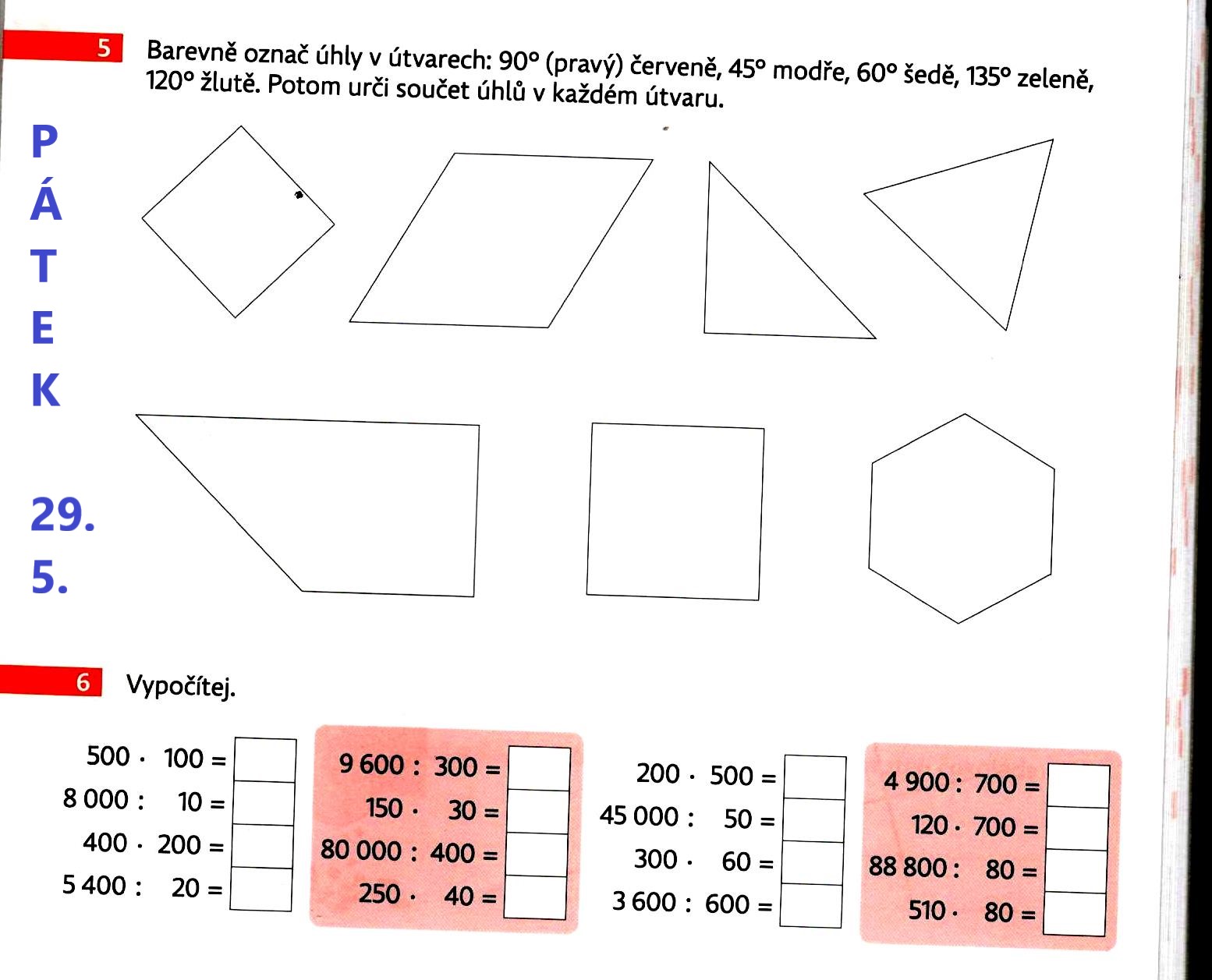 Mám vše splněné. Odpočívám, užívám si klidu, čeká nás víkendNové učivo na další týden pošlu v pondělí.
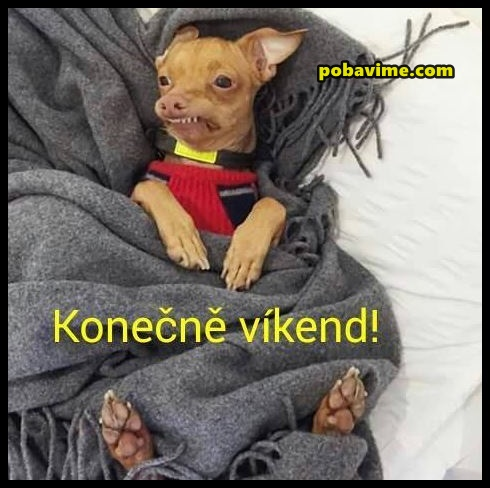 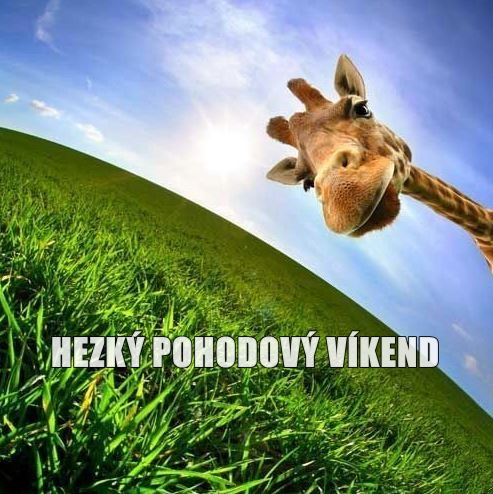